Pro Forma Modeling
GO – NO GO   DECISION
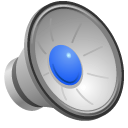 1
Internal rate of return
Measure of investment efficiency
The annual rate of investment value escalation
Similar to a savings account interest rate
How does it work?
Measure against other investment types
Reflects opportunity cost for risk-reward analysis
What can I “live with?”
Rental Housing = 12% IRR
For Sale Housing = 20% IRR
What happens when I cannot reach my goal?
Offer less for land
Go somewhere else
Sit on my money
Bite the bullet
Go – No Go Decision
Most Likely



Least Likely
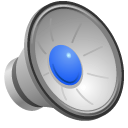 2
Scenario Analysis
3
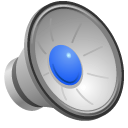 4
SMALL:4-Unit Ownership
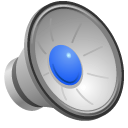 5
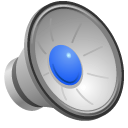 6
SMALL:4-Unit Rental
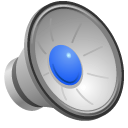 7
8
Proposed IZ Ordinance creates negative impact for 4-unit and 5-unit projects
Existing IZ Ordinance requires no units or payment below 6 units
Impacts vary based on project tenure
Cash better deal for ownership; worse for rental
Unit value between market and IZ different for rental and ownership
Effective impact will be more 3-unit projects
Small Project Findings
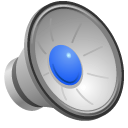 9
MID-SIZED:8-Unit Ownership
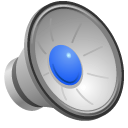 10